Psychology of Color
Important to Consider in Logo Creation
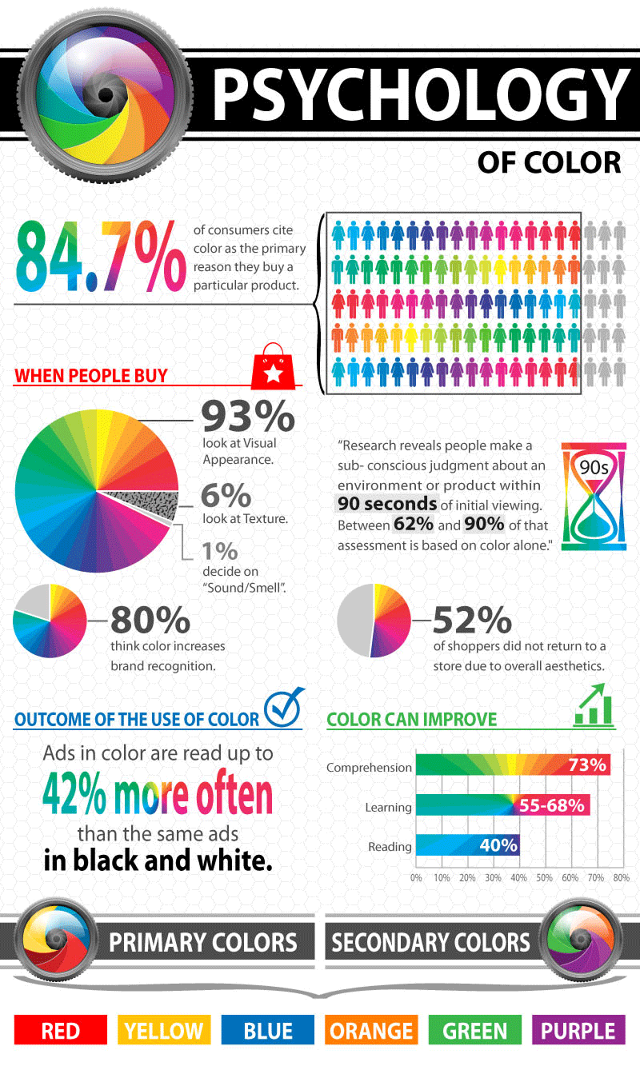 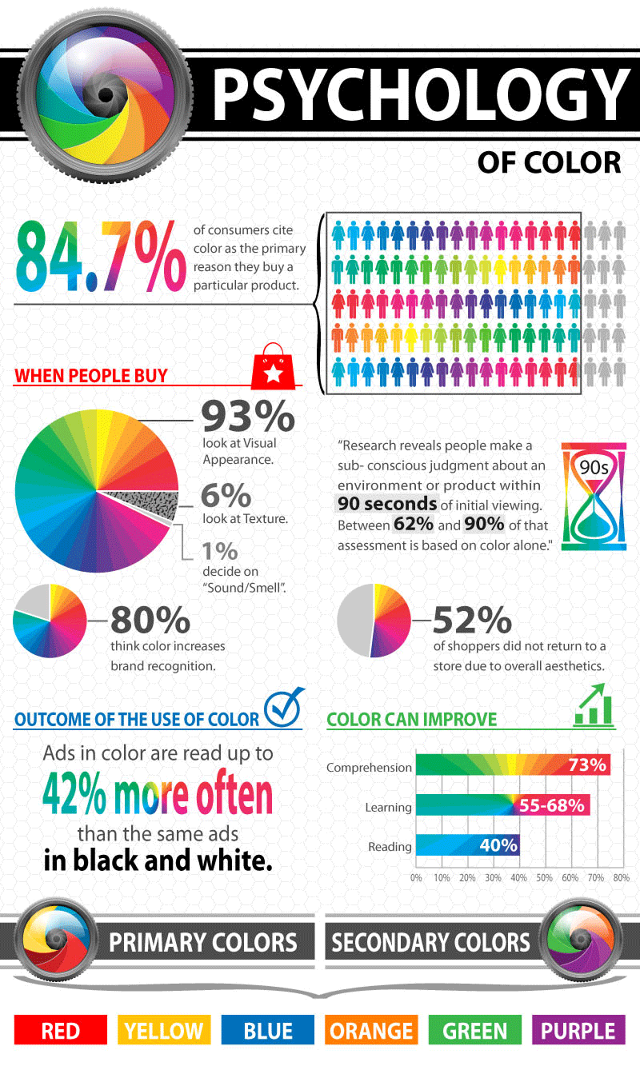 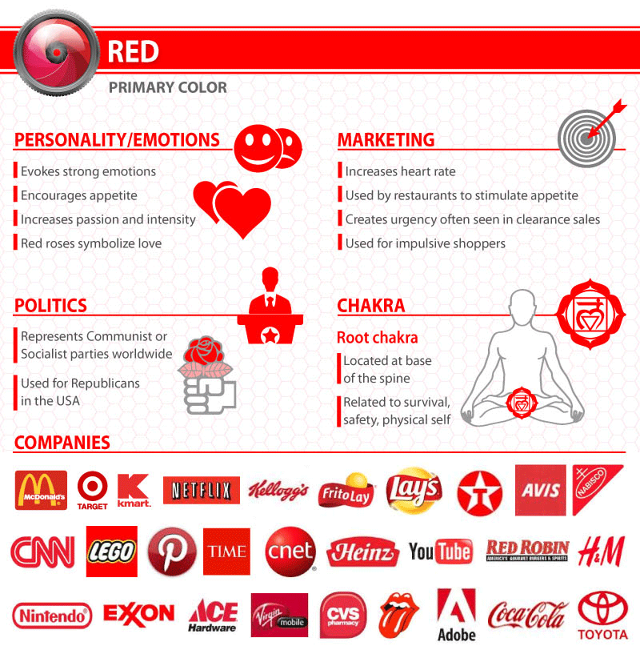 [Speaker Notes: Red is often associated with the heat of sun and fire and is considered a high-arousal color, often stimulating people to take risks, according to color think tank, Pantone. It has also been shown to stimulate the senses and raise blood pressure, and it may arouse feelings of power, energy, passion, love, aggression, or danger.]
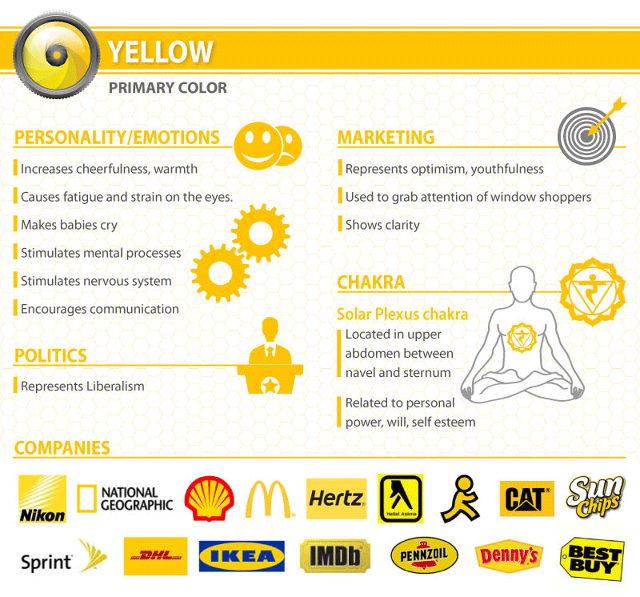 [Speaker Notes: Yellow is often associated with the heat of sun and fire and is considered a high-arousal color. It may stimulate feelings of optimism and hope or cowardice and betrayal.]
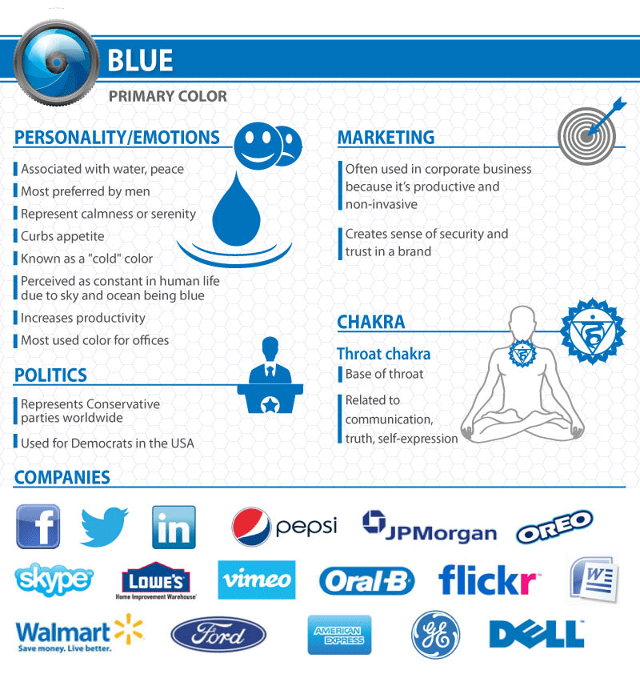 [Speaker Notes: Blue is often associated with the coolness of the sea and sky. It has been shown to calm the senses and lower blood pressure. It may stimulate feelings of trust, security, order, and cleanliness.]
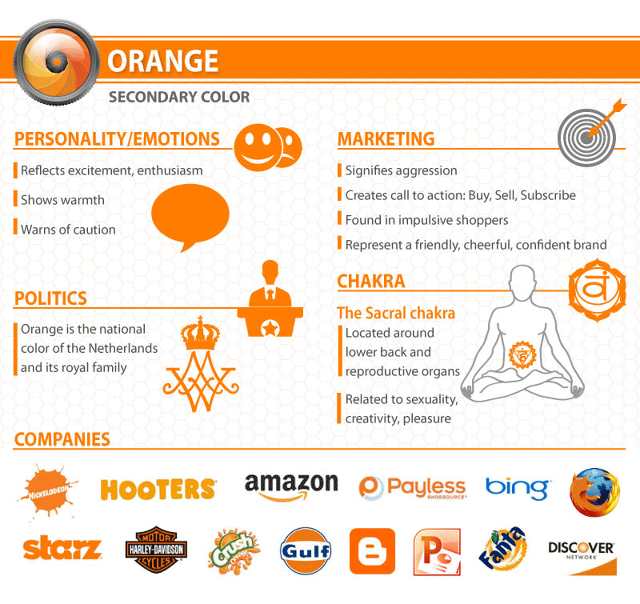 [Speaker Notes: Orange is often associated with the heat of sun and fire and is considered a high-arousal color. It may stimulate feelings of energy, balance, and warmth.]
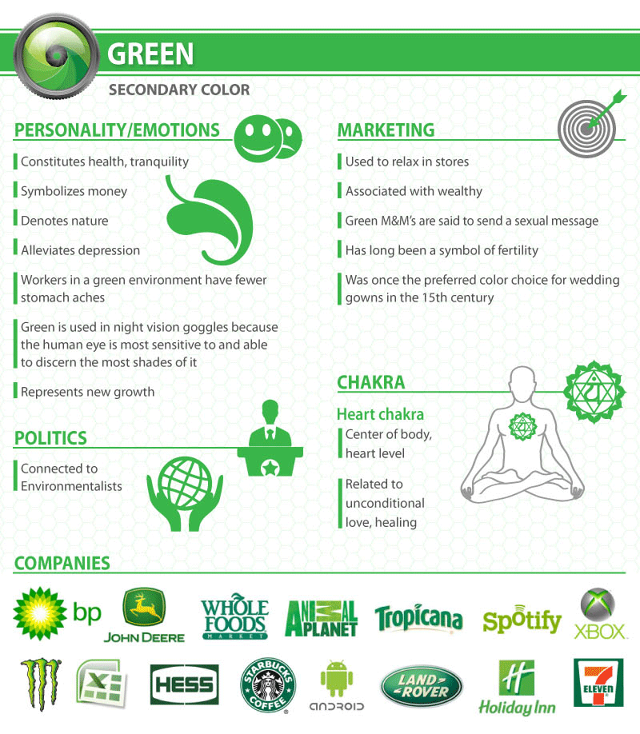 [Speaker Notes: Green is often associated with the coolness of leaves. People often associate it with nature, health, good luck, and jealousy.]
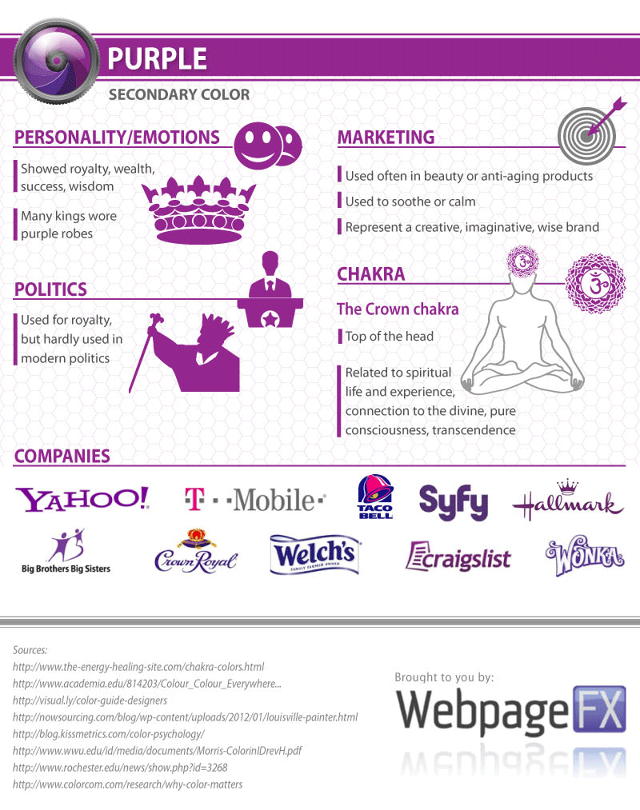 [Speaker Notes: Purple is generally considered a low-arousal color. It may stimulate feelings of spirituality, mystery, royalty, or arrogance.]